Types of Relationships of OOP
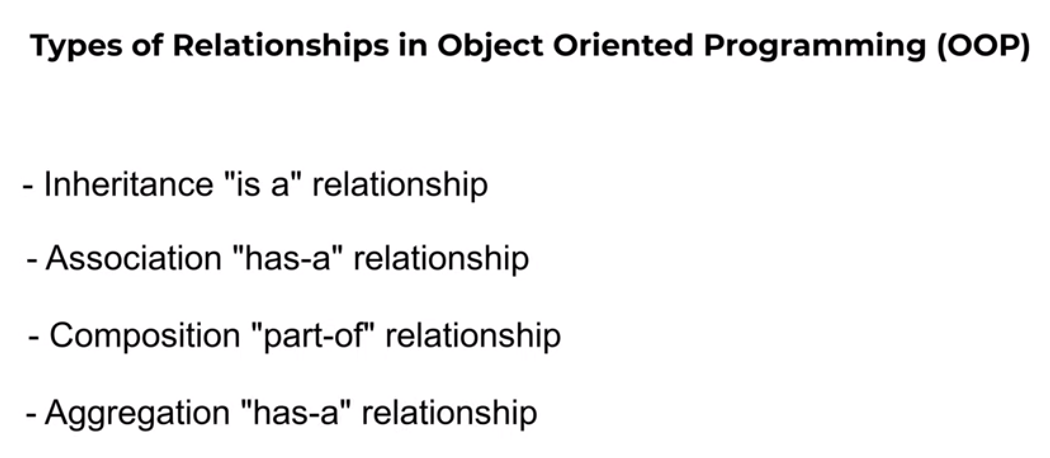 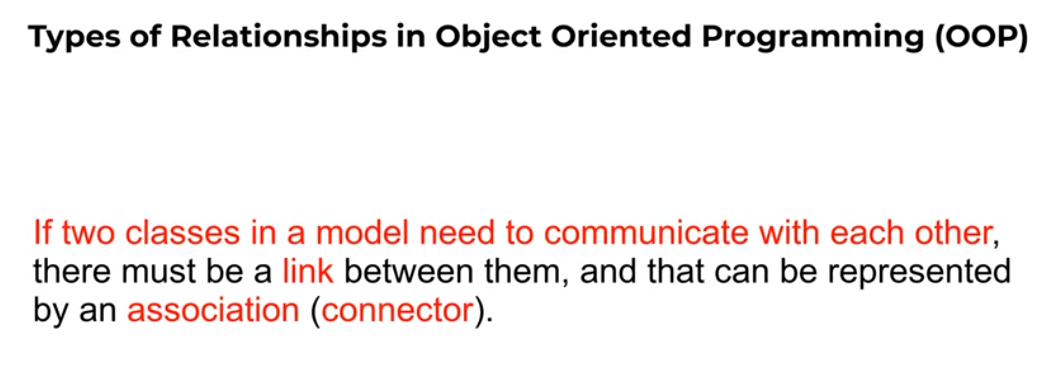 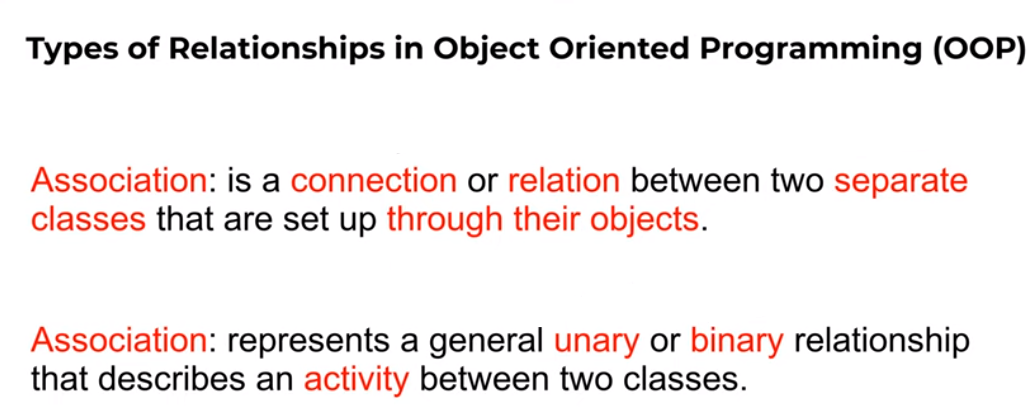 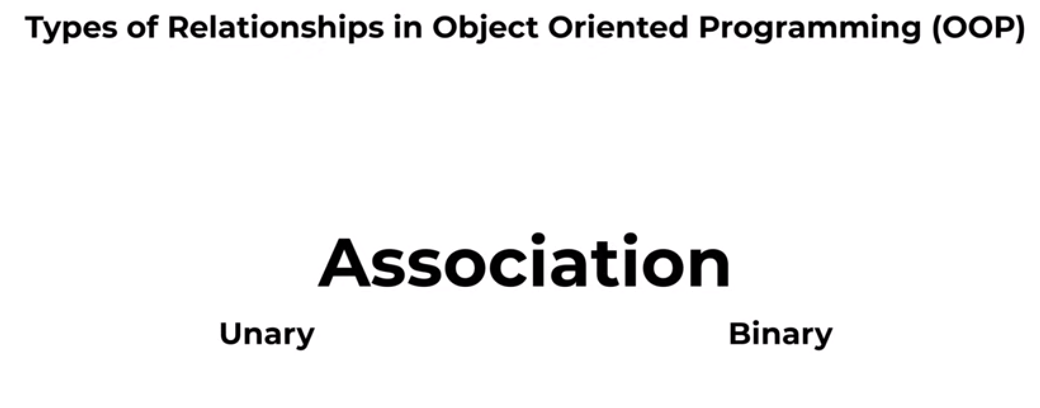 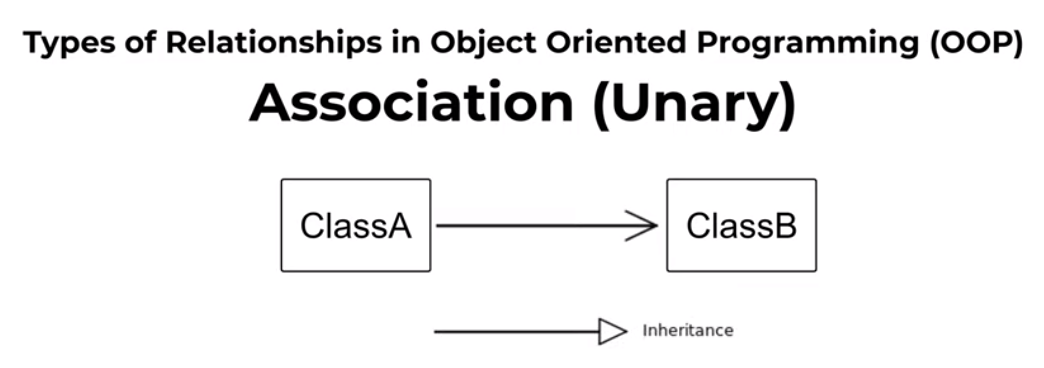 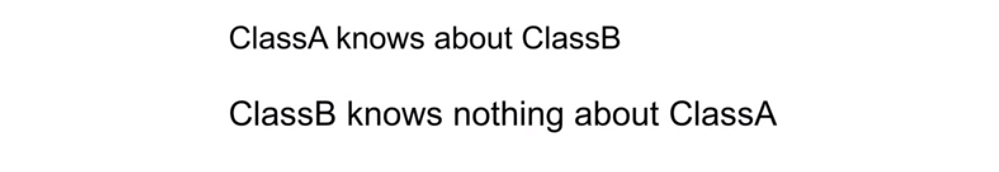 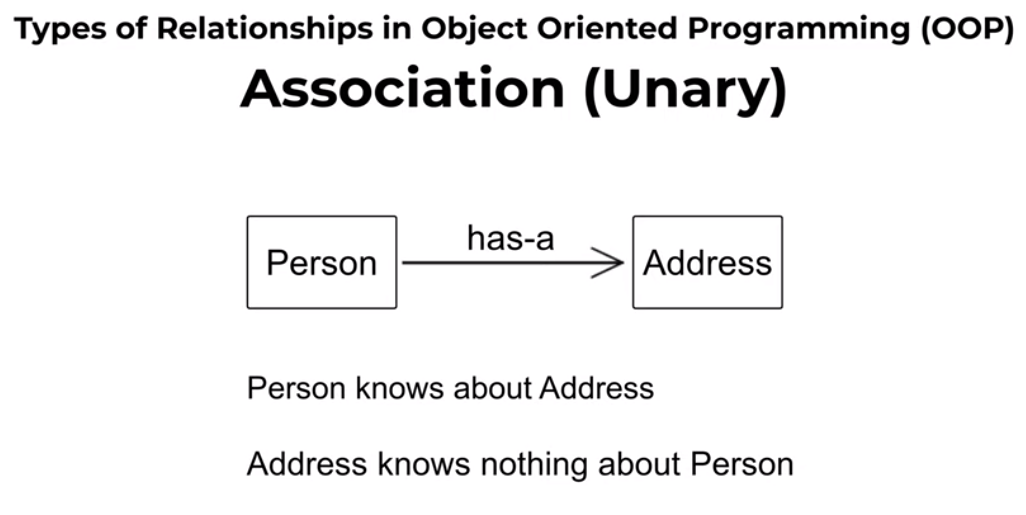 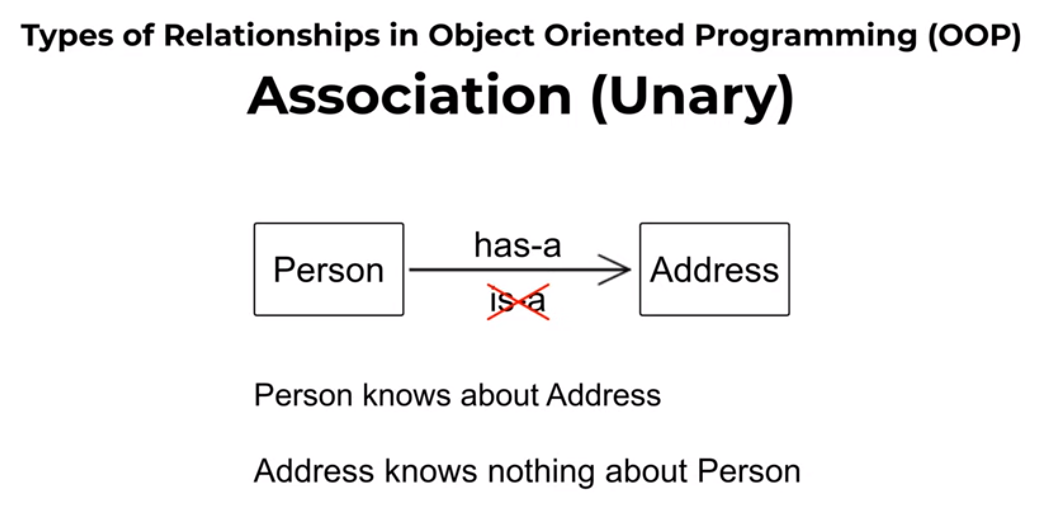 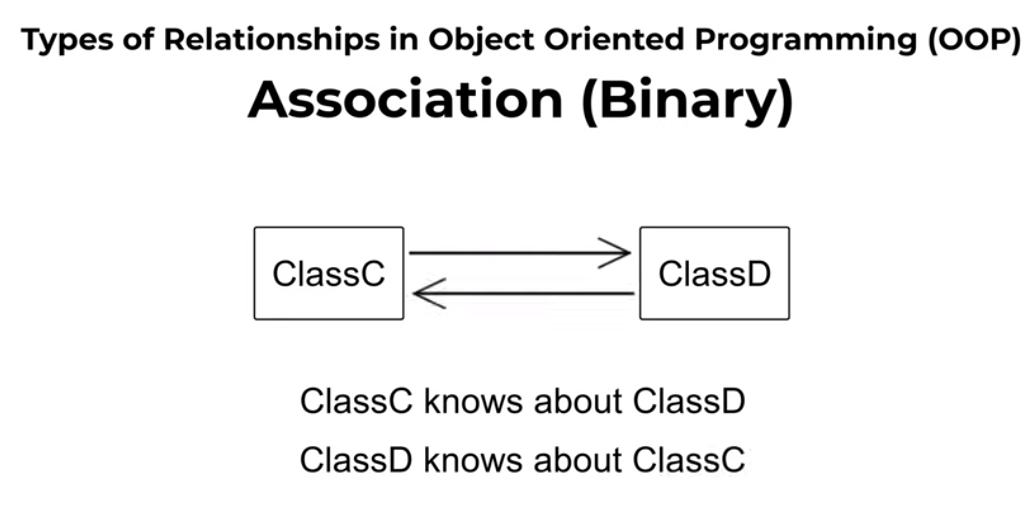 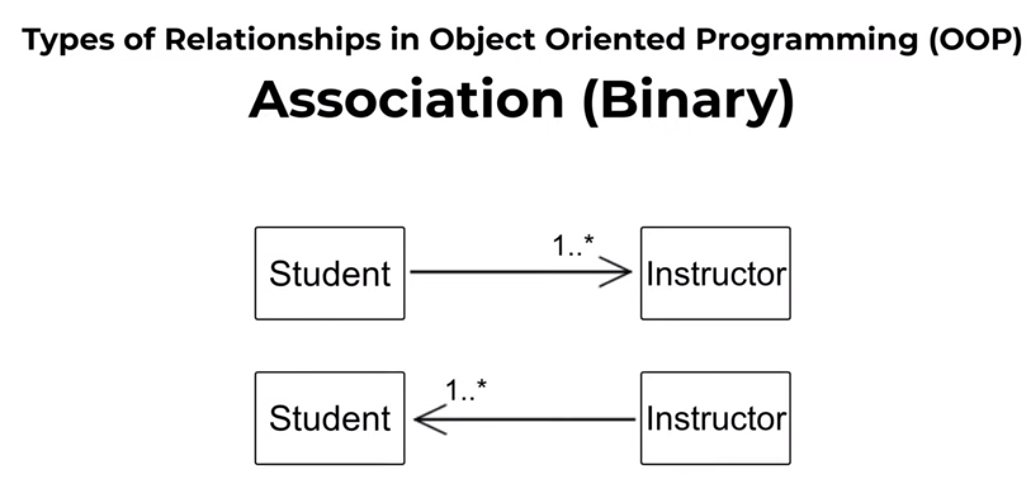 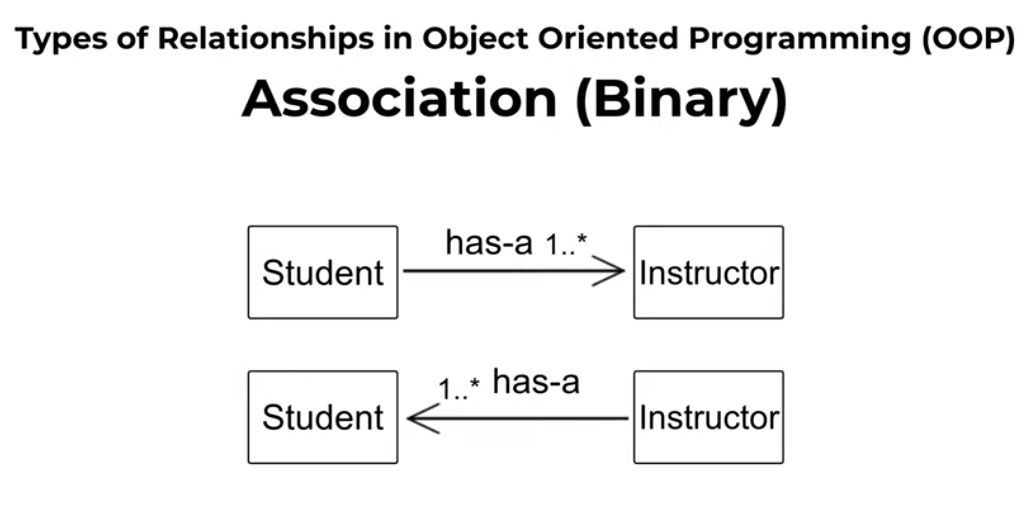 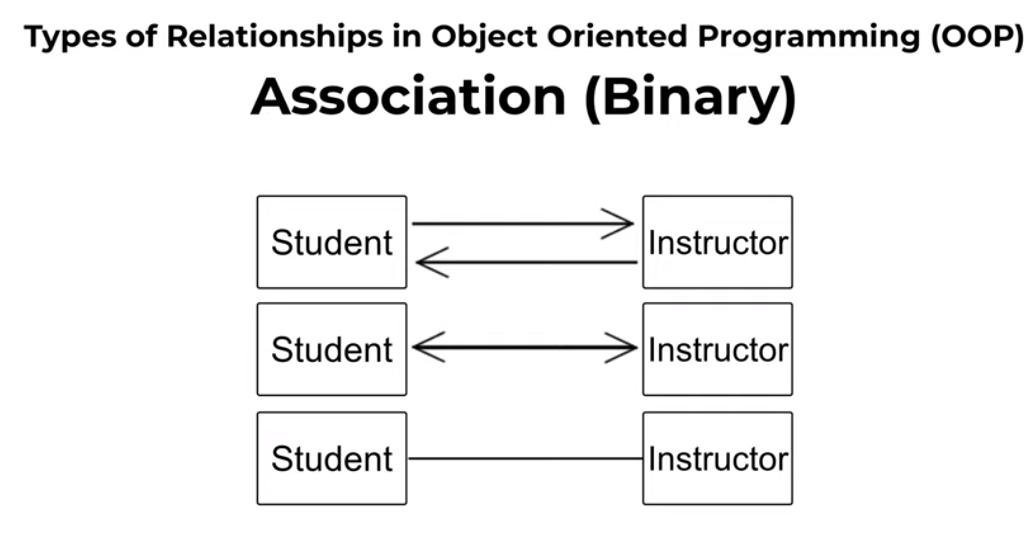 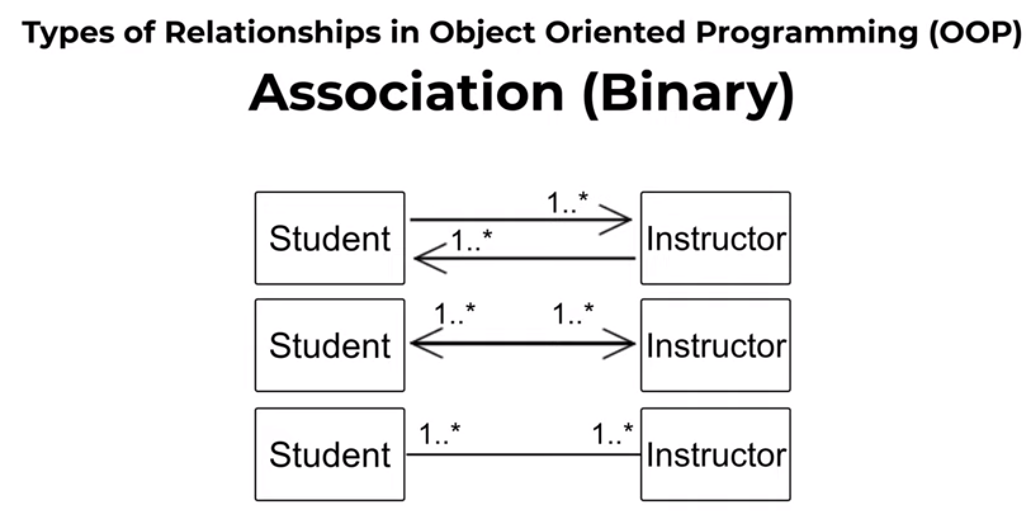 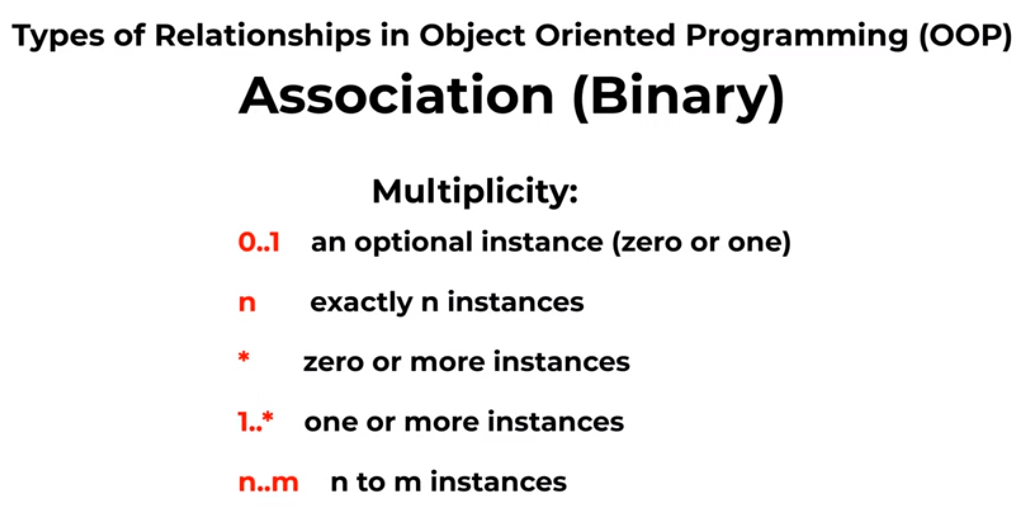 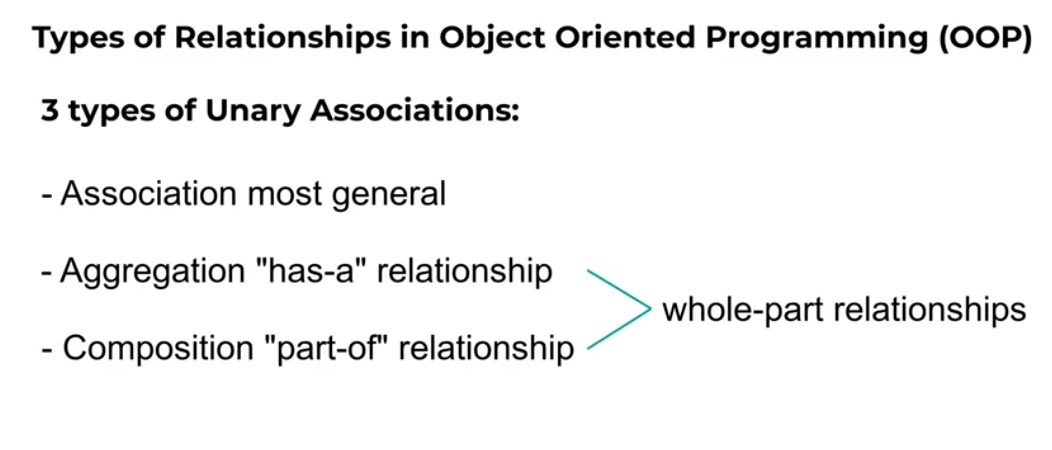 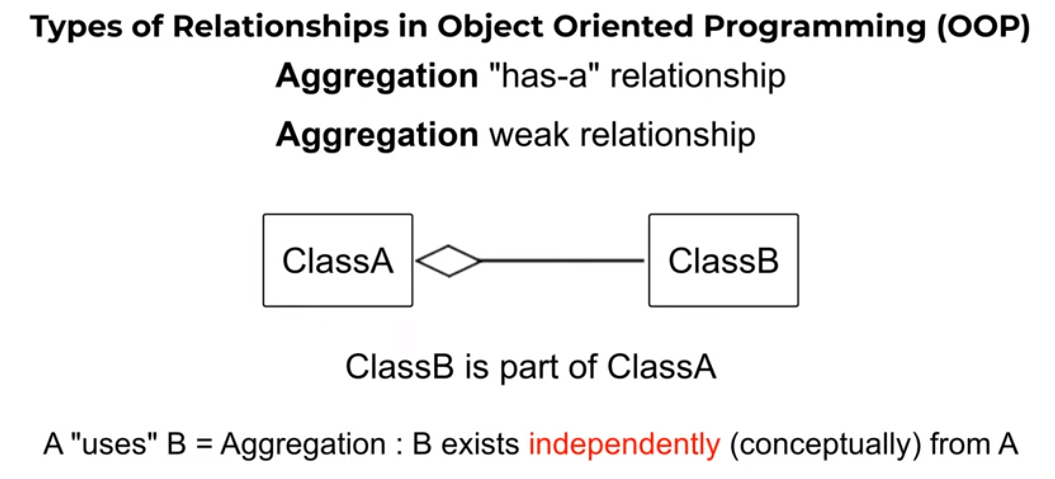 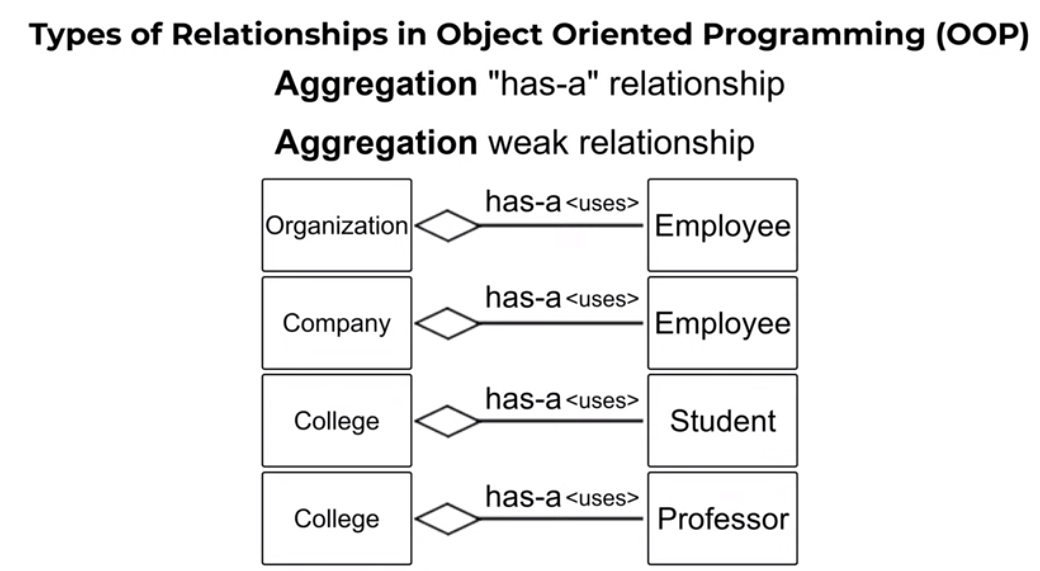 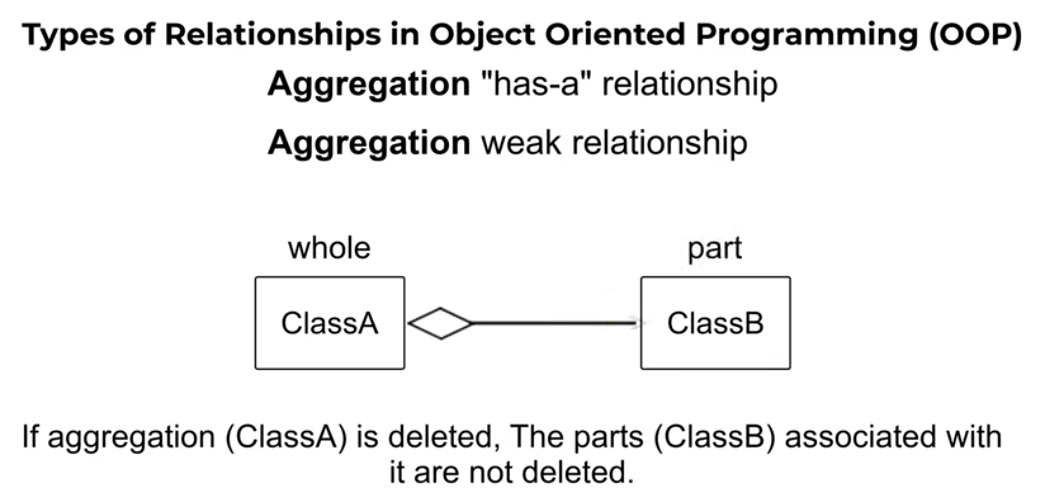 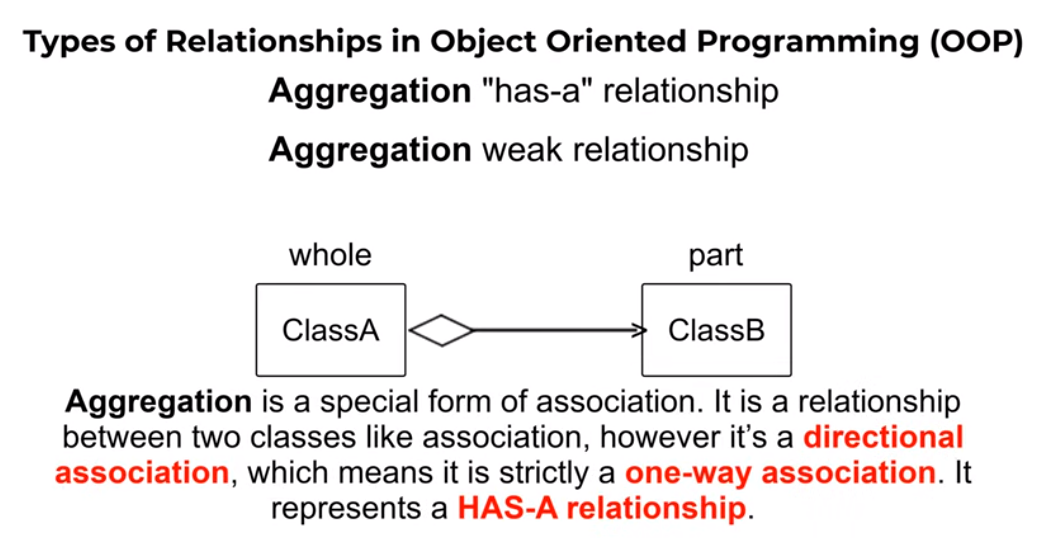 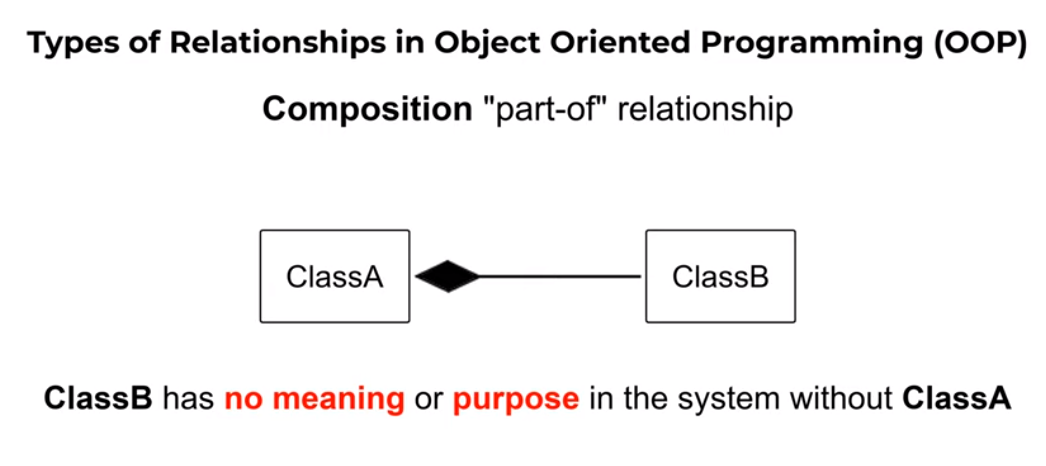 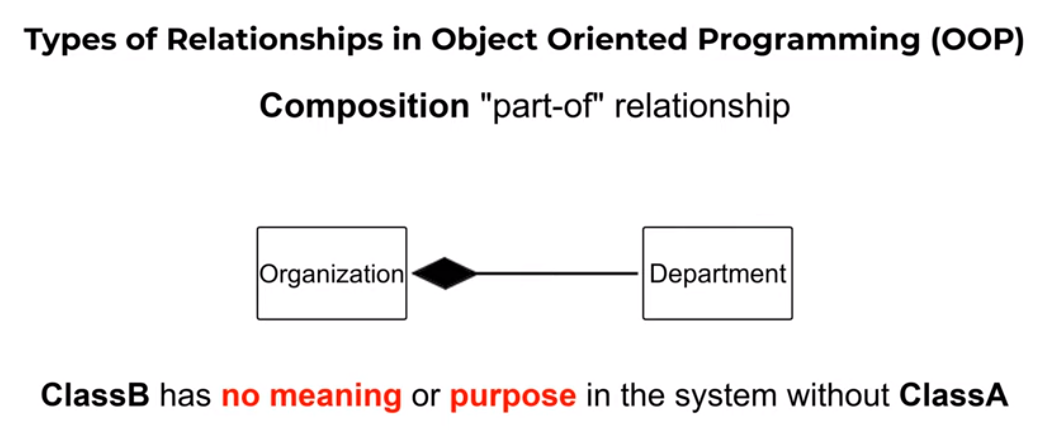 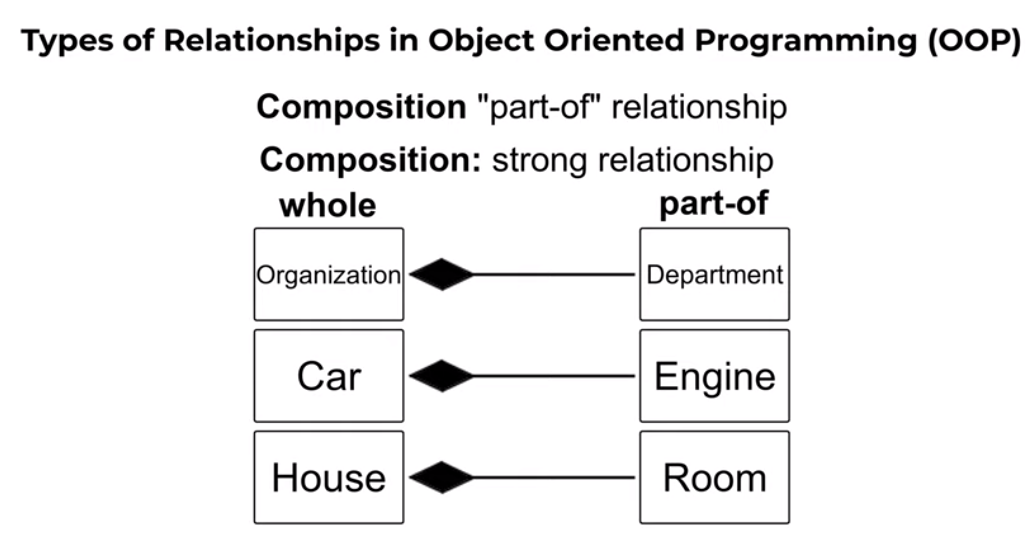 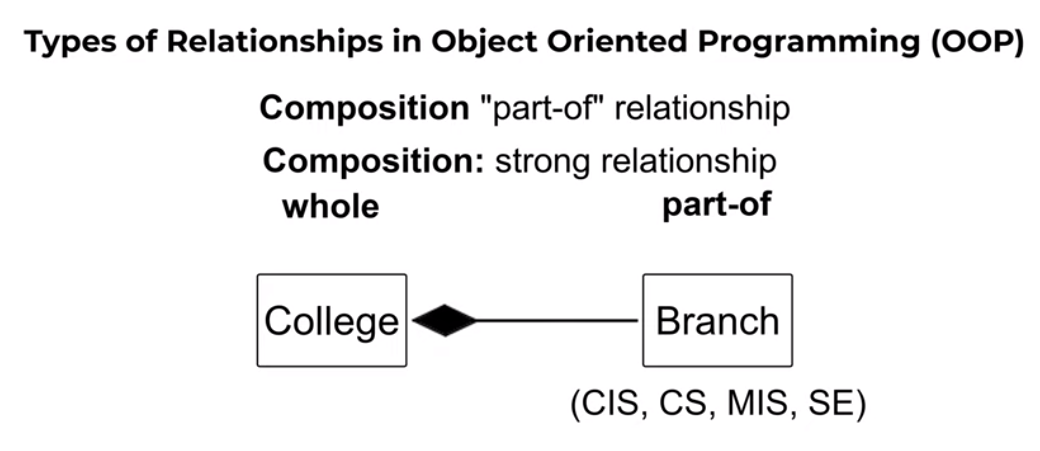 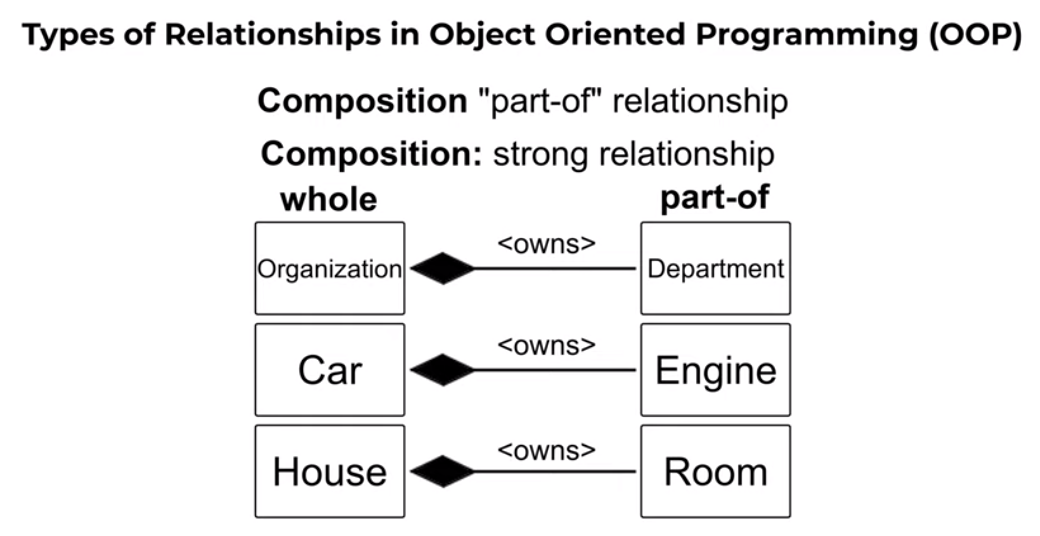 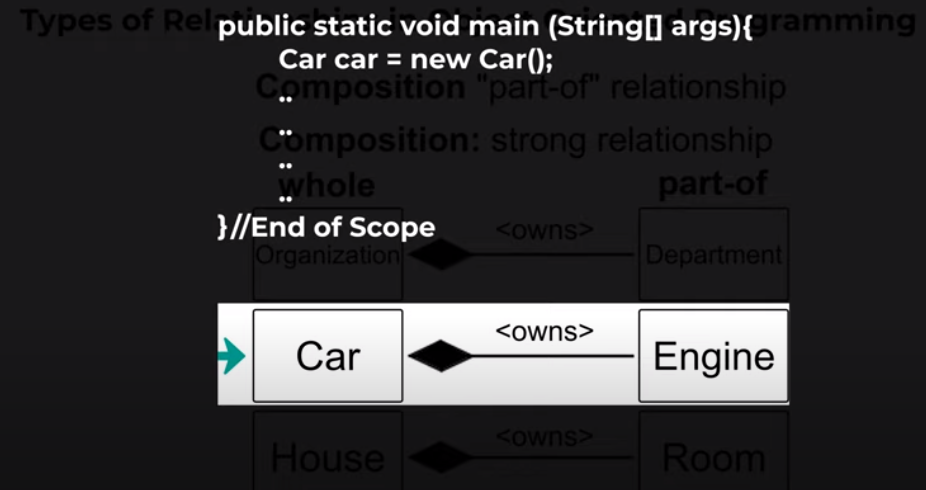 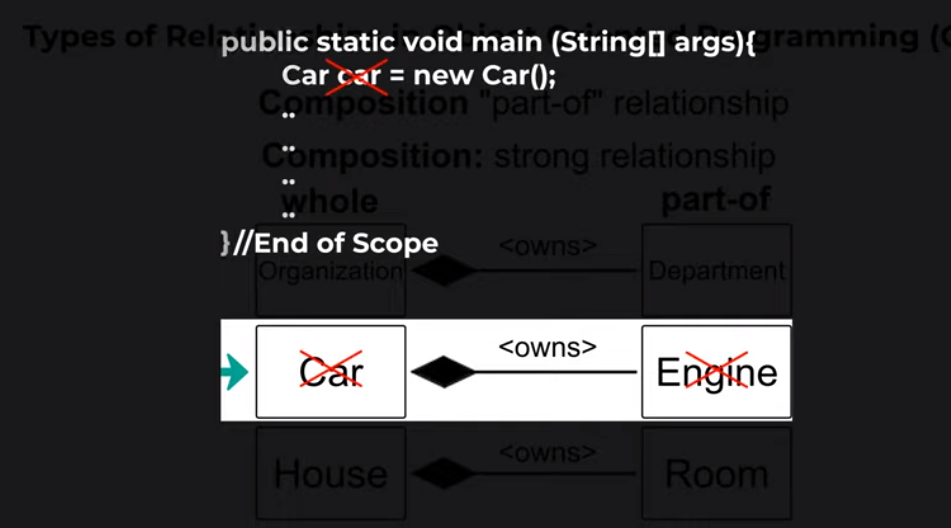 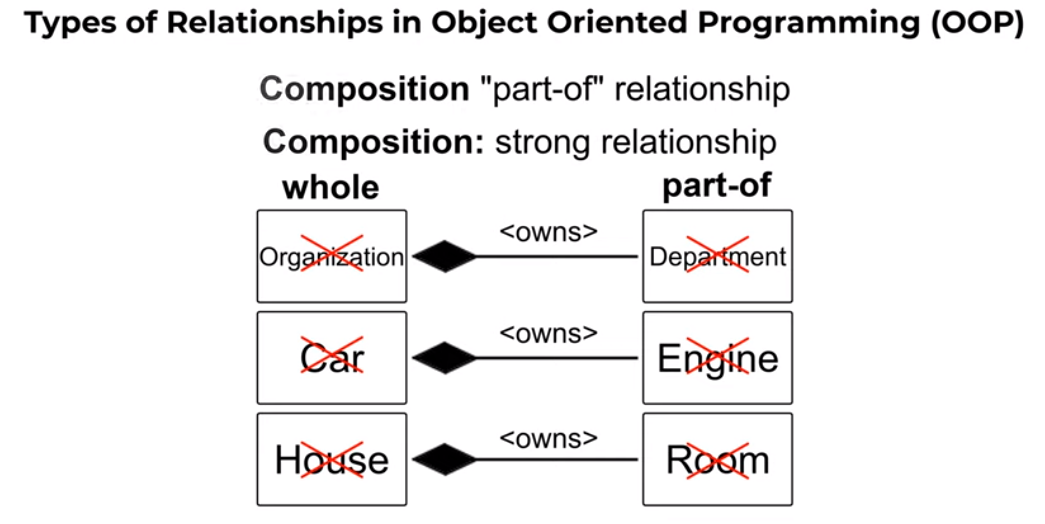 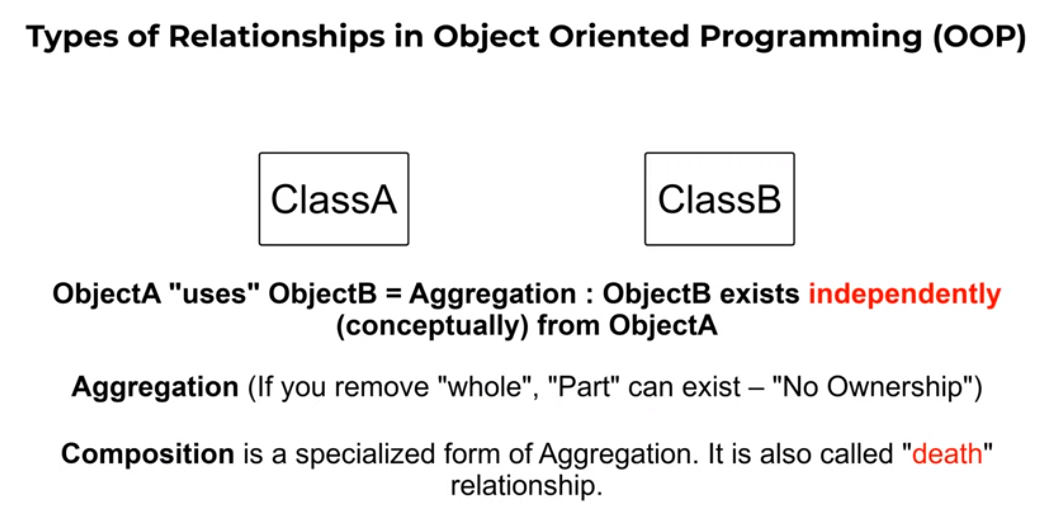 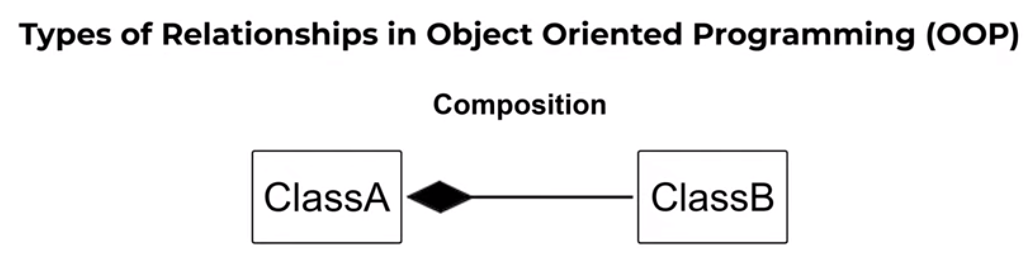 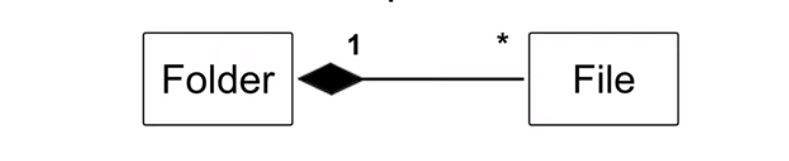 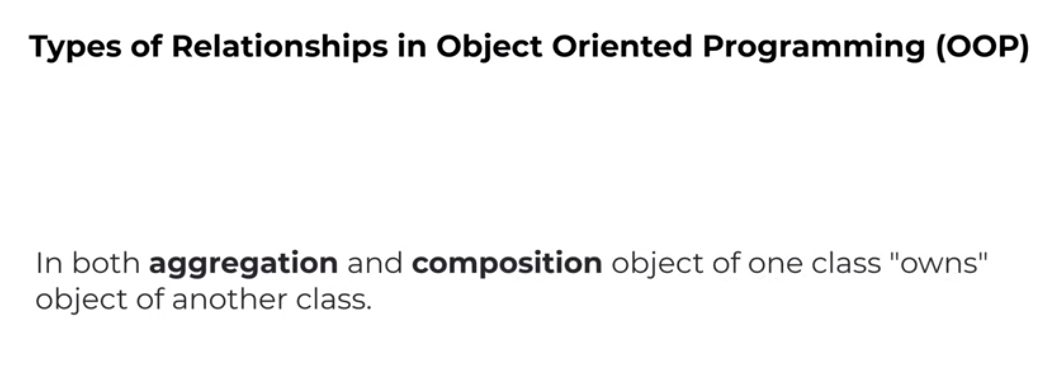 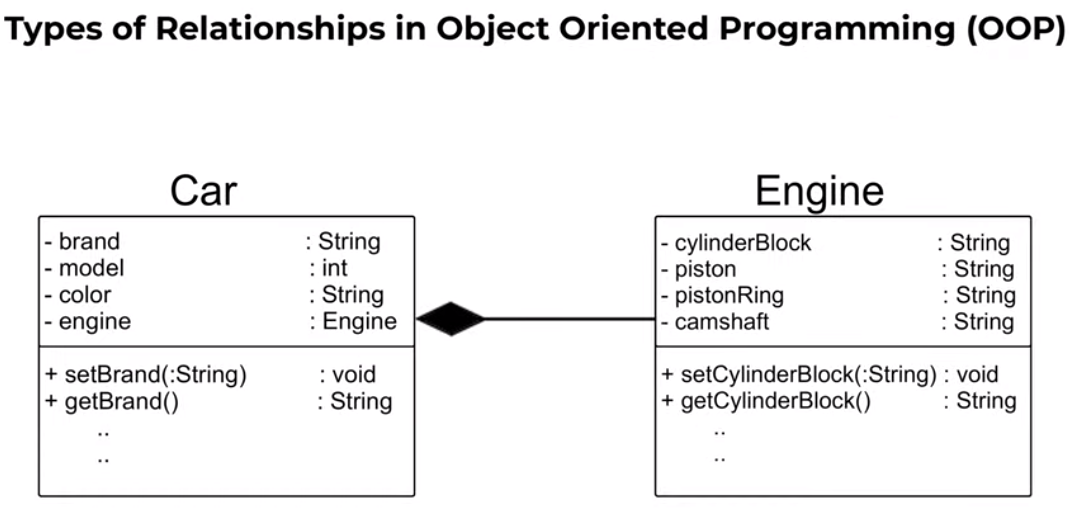 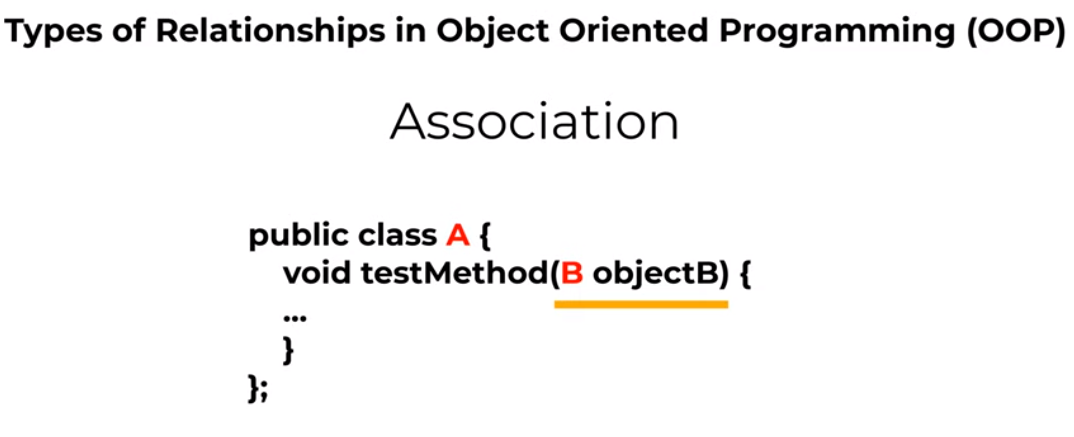 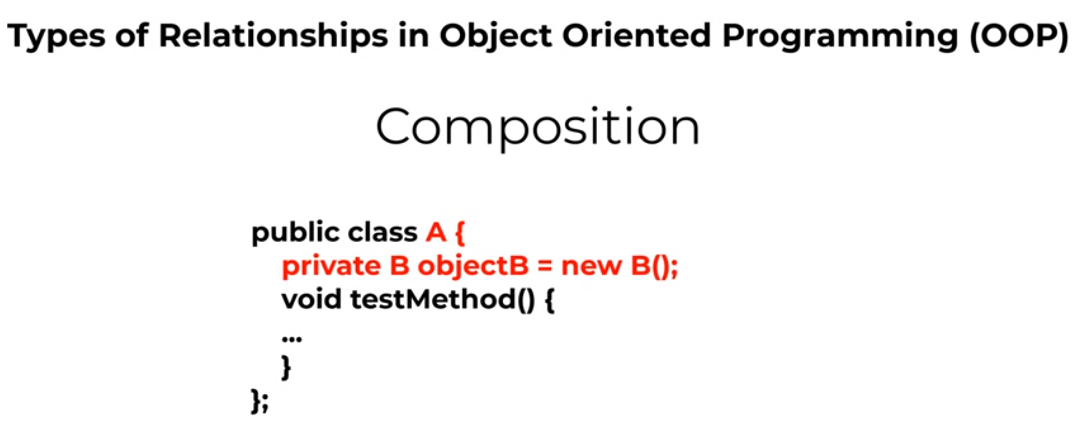 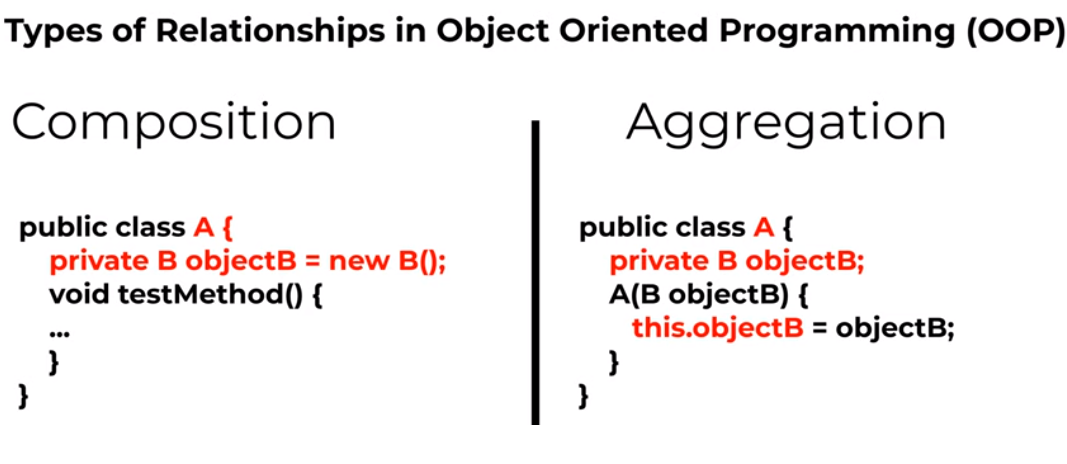